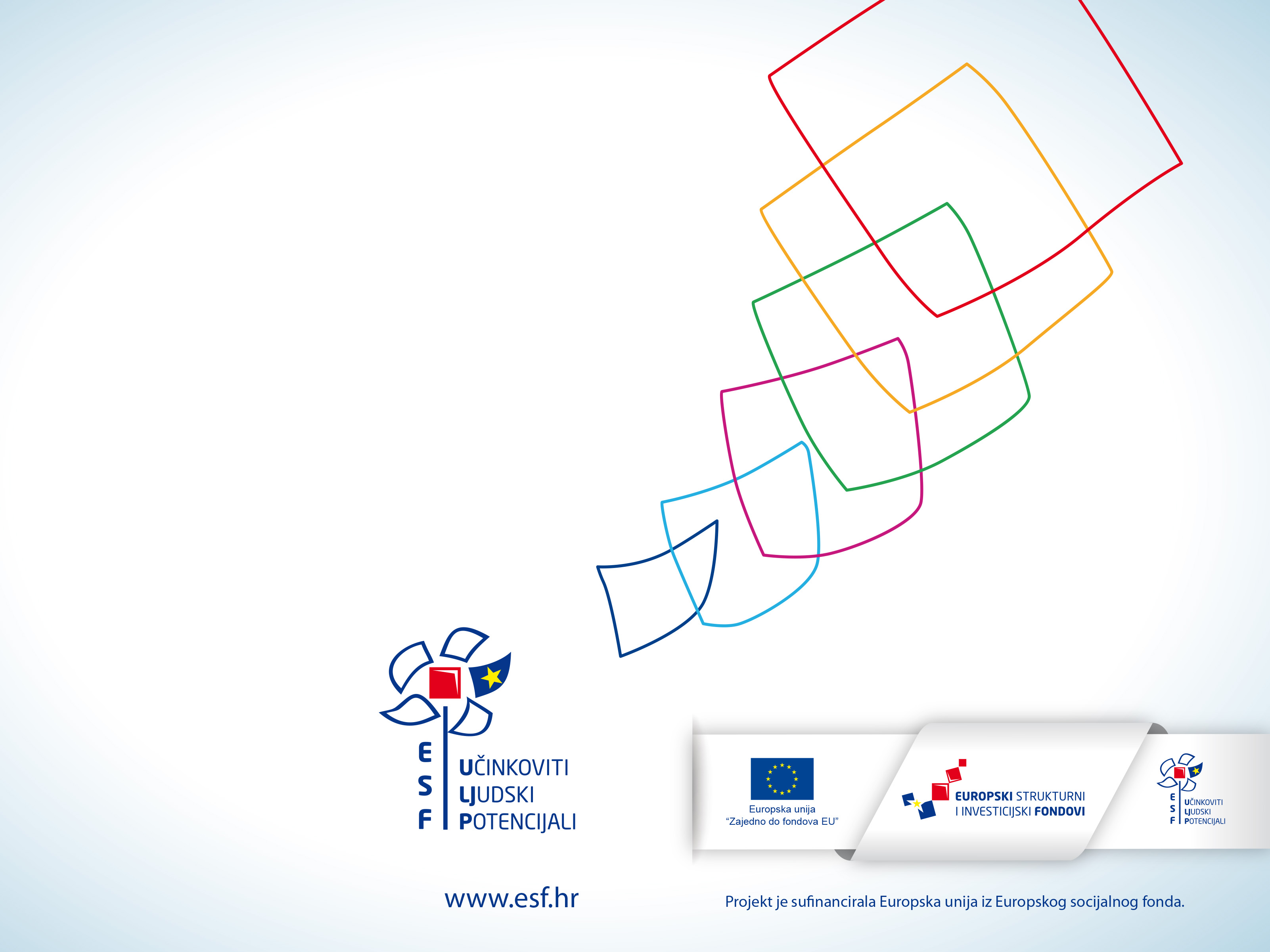 OPERATIVNI PROGRAM
Učinkoviti 
ljudski 
potencijal
2014. - 2020.
ZAPOŠLJAVANJE

SOCIJALNO UKLJUČIVANJE

OBRAZOVANJE

DOBRO UPRAVLJANJE
Izrada standarda zanimanja
Jelena Pavičić
voditeljica Službe za usklađivanje potreba tržišta rada i obrazovanja
Ministarstvo rada i mirovinskoga sustava
Biograd na Moru, 19. svibnja 2017.
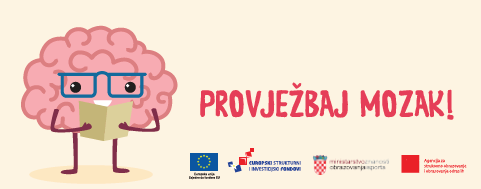 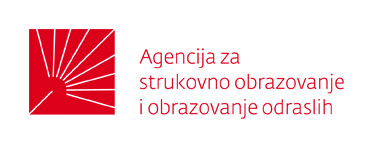 HKO - ukratko
Standard zanimanja
rezultat dogovora između relevantnih dionika na tržištu rada o optimalnom sadržaju nekog zanimanja, odnosno o ključnim poslovima i kompetencijama (znanjima i vještinama uz pripadajuću samostalnost i odgovornost) 
popis svih poslova koje pojedinac obavlja u određenom zanimanju i popis kompetencija potrebnih za njihovo uspješno obavljanje (Zakon o HKO-u, članak 2.)
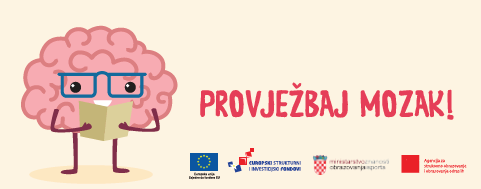 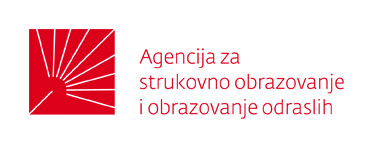 Ciljevi standardizacije zanimanja
javna objava svih standarda zanimanja, standarda kvalifikacija, skupova ishoda učenja i skupova kompetencija ključna je za transparentnost sadržaja obrazovanja i za poveznicu s potrebama tržišta rada u HR i EU te šire
javno dostupni svi ključni poslovi i kompetencije vezano za obavljanje određenog posla u zanimanju, opis zanimanja te uvjeti rada i preporučena kvalifikacija
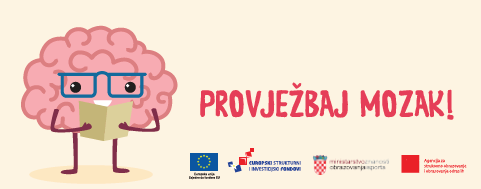 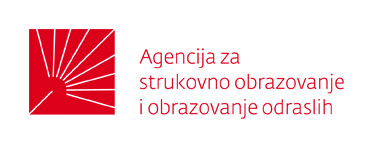 Zanimanje/kompetencije/kvalifikacija
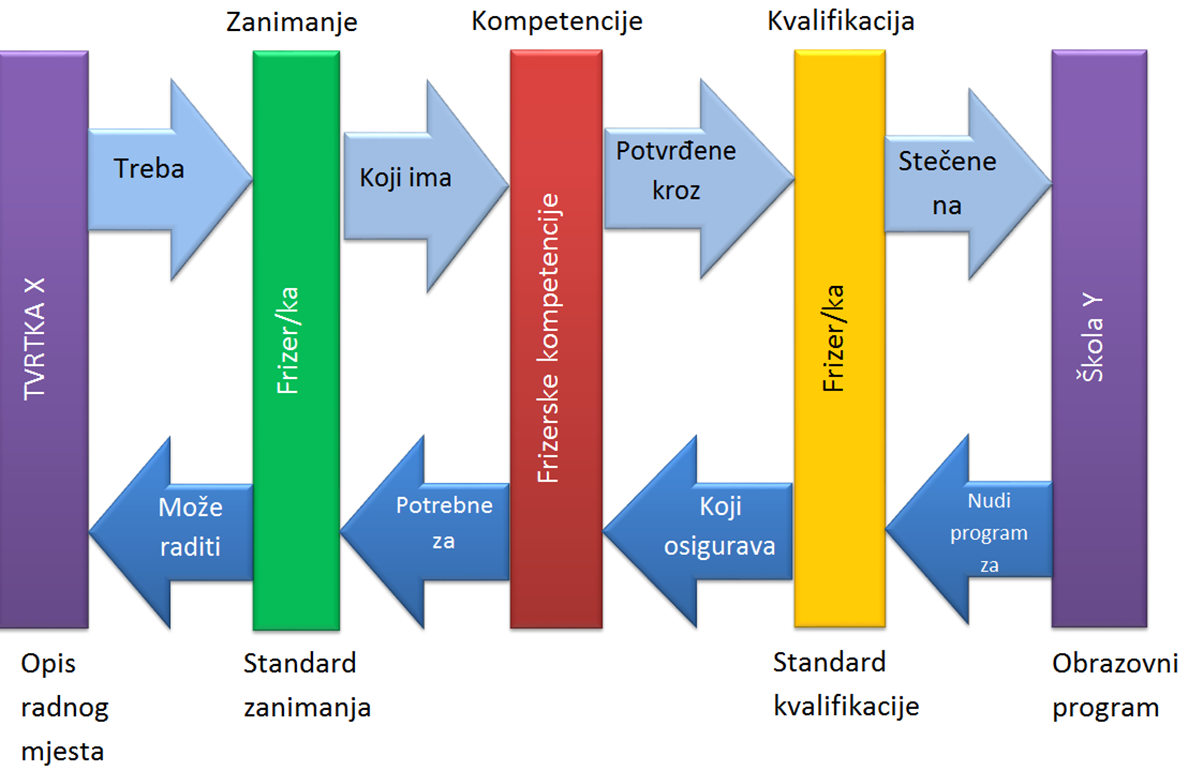 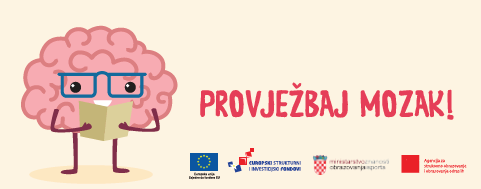 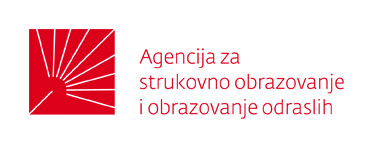 Prijedlog standarda zanimanja
Utemeljenosti:
Stručne podloge:
Strateška

Sektorska

Analitička
Strateški dokumenti (HR, EU..)
Anketa o standardu zanimanja 
Profili sektora 
Nacionalno internetsko sučelje
Ostale relevantne analize i podaci
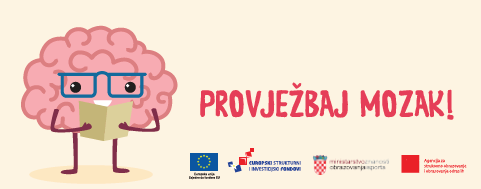 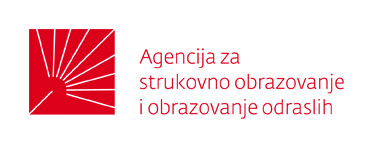 Strateška utemeljenost
predlagatelj ju dokazuje pozivanjem na relevantne sektorske strategije i ostale strateški relevantne dokumente poput: Europa 2020, Operativni program za razvoj ljudskih potencijala, Industrijska strategija Republike Hrvatske 2014. – 2020., Strategija znanosti, obrazovanja i tehnologije, Strategija turizma, Strategija pametne specijalizacije,…
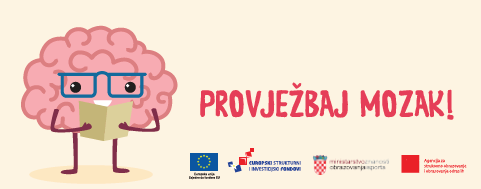 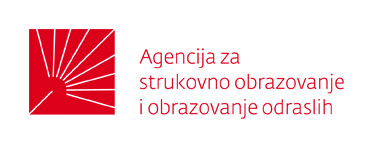 Sektorska utemeljenost
obrazlaže se koristeći se određenim profilom sektora, odnosno u slučaju nepostojanja profila, korištenjem podataka s Nacionalnog internetskog sučelja, kojem pripada zanimanje za koje se predlaže standard te drugim relevantnim dokumentima
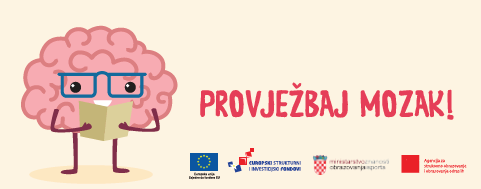 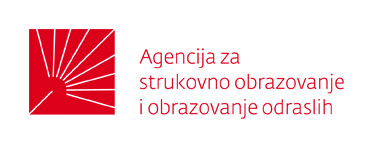 Analitička utemeljenost
iskazuje se analizom trenutačne i dosadašnje ponude i potražnje za odabranim zanimanjem ili skupinom zanimanja, odnosno projekcijom u petogodišnjem razdoblju za takvim i sličnim zanimanjima na tržištu rada te se dokazuje na temelju stručnih podloga koje se također mogu naći u profilu sektora, odnosno na Nacionalnom internetskom sučelju
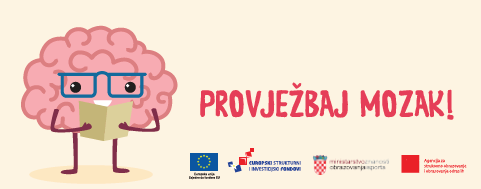 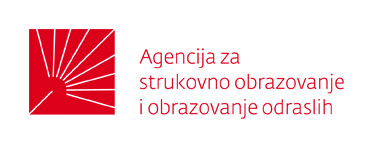 [Speaker Notes: Trenutačno je u izradi Nacionalno internetsko sučelje koje će objedinjavati nekoliko baza podataka relevantnih za procese na tržištu rada i obrazovanju u Republici Hrvatskoj te ostale relevantne informacije, pri čemu će internetsko sučelje biti korišteno ne samo za potrebe analiza predlagatelja standarda zanimanja i standarda kvalifikacija, nego i za odlučivanje ključnih dionika pri donošenju javnih politika u području zapošljavanja i obrazovanja. Također, sukladno Strategiji cjeloživotnog profesionalnog usmjeravanja i razvoja karijere u Republici Hrvatskoj 2016.-2020., sučelje će široj javnosti služiti kao pomoć pri donošenju osobnih odluka prilikom nastavka obrazovanja i izbora karijernog puta.]
Anketa o standardu zanimanja
On-line istraživanje (sustav Lime Survey)

Od poslodavaca i stručnjaka prikupljaju se podaci o: 
ključnim poslovima potrebnima za rad u ispitivanom zanimanju u pojedinoj organizaciji;
znanjima i vještinama potrebnima za obavljanje ključnih poslova;
potrebnoj razini ključnih kompetencija za cjeloživotno učenje, generičkih vještina i psihomotoričkih sposobnosti;
potrebnom obrazovanju za rad u zanimanju; te
obilježjima radnog mjesta i obilježjima organizacije.
Rezultati istraživanja predstavljaju analitičku podlogu za izradu standarda zanimanja.
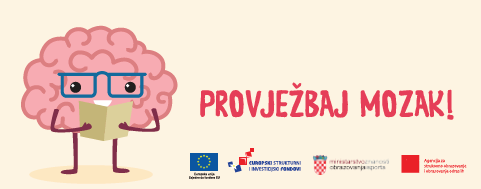 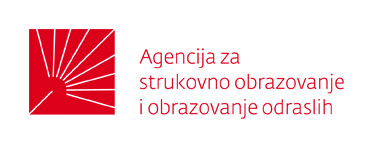 Ključni poslovi i kompetencije
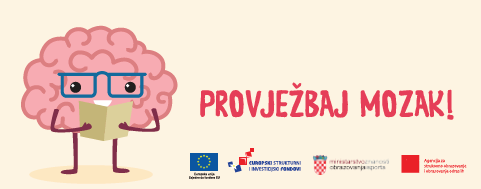 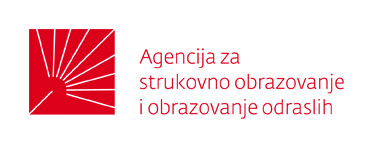 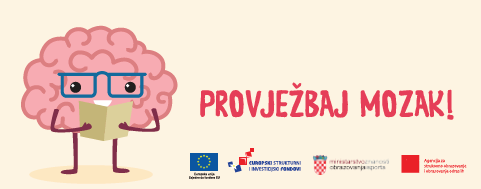 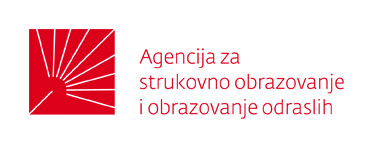 Profili sektora
Izvor podataka za prepoznavanje ponude i potražnje za sektorskim zanimanjima, a time i za kvalifikacijama koje pridonose razvoju sektorskih znanja
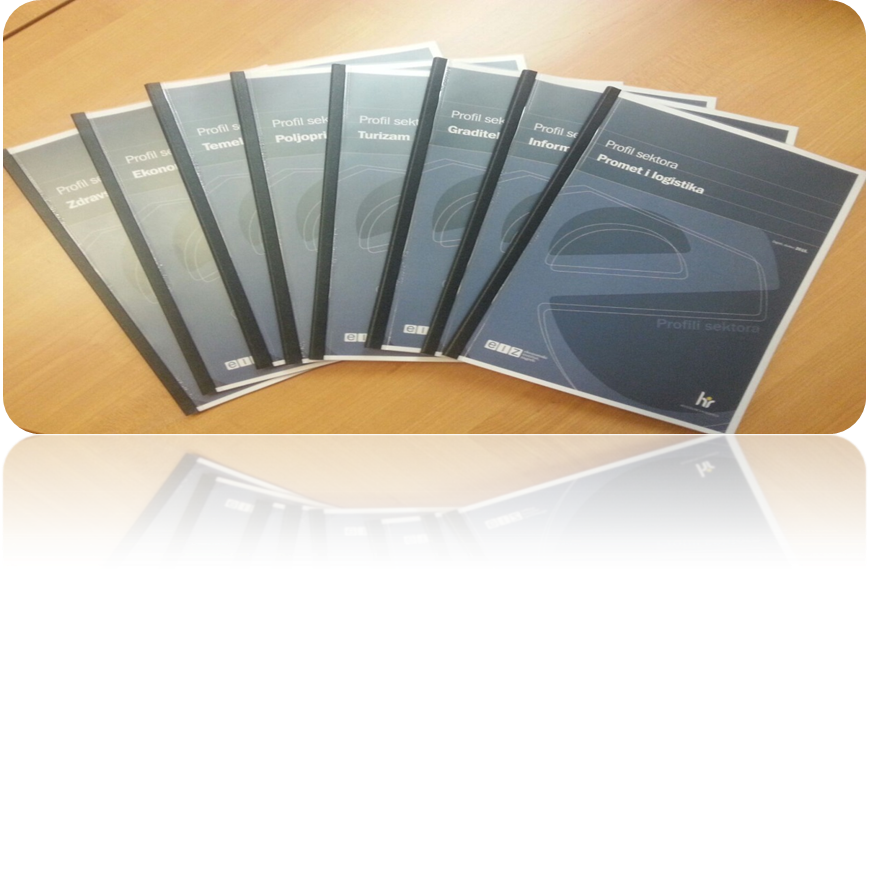 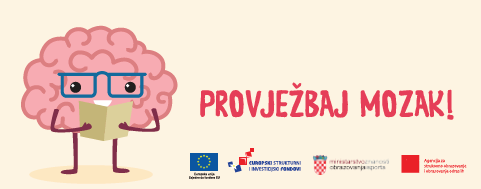 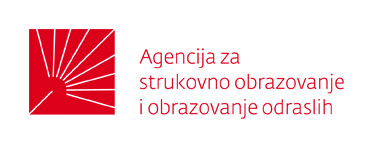 Gamer (još nema hrvatske inačice)
Testiranje računalnih igrica
Kontroliranje kvalitete računalne igrice
Komuniciranje u timu za razvoj videoigrica
Postupak upisa prijedloga SZ-a u Registar
Faze:




Cjelokupni postupak vrednovanja  -  utvrđivanje ispunjenosti formalnih i stručnih uvjeta, koje uključuje i ocjenu opravdanosti pokretanja postupka za upis u Registar (Pravilnik o Registru HKO-a, čl. 18.)
formalno vrednovanje obavlja MRMS (Pravilnik, čl. 19., st. 2.)
potpune i točno ispunjene zahtjeve MRMS dostavlja nadležnom sektorskom vijeću na stručno vrednovanje (Pravilnik, čl. 20.)
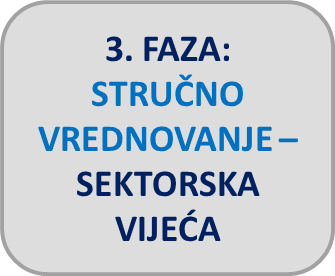 1. FAZA: 
REGISTRACIJA PREDLAGATELJA U SUSTAV I ISPUNJAVANJE ZAHTJEVA
2. FAZA: 
FORMALNO VREDNOVANJE – MRMS
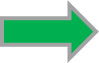 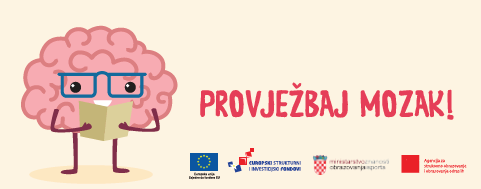 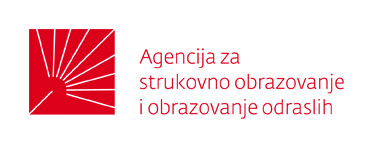 1. FAZA: Registracija predlagatelja u sustav i ispunjavanje zahtjeva
Podnositelj zahtjeva (predlagatelj SZ):

registrira se kao korisnik u sustav na mrežnoj stranici Registra 

korisničko ime i lozinku za registraciju mora zatražiti u MZO-u (registaradmin@mzo.hr)

postupak upisa u Registar pokreće se na zahtjev pravne ili fizičke osobe te tijela državne uprave koji za to imaju opravdani interes (Zakon o HKO-u, čl. 14., st. 1.)
predlagatelj koji predstavlja instituciju treba dostaviti skeniran službeni dopis (ovlast za podnošenje zahtjeva)


2.  ispunjava elektronički obrazac zahtjeva –  prema propisanom obrascu – generira ga sustav (Pravilnik o Registru HKO-a, čl. 10.)
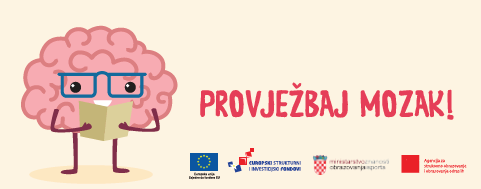 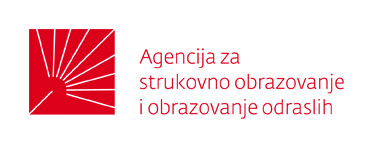 1. FAZA: Registracija predlagatelja u sustav i ispunjavanje zahtjeva
Ispunjavanje zahtjeva – pogled predlagatelja u ISRHKO sustavu
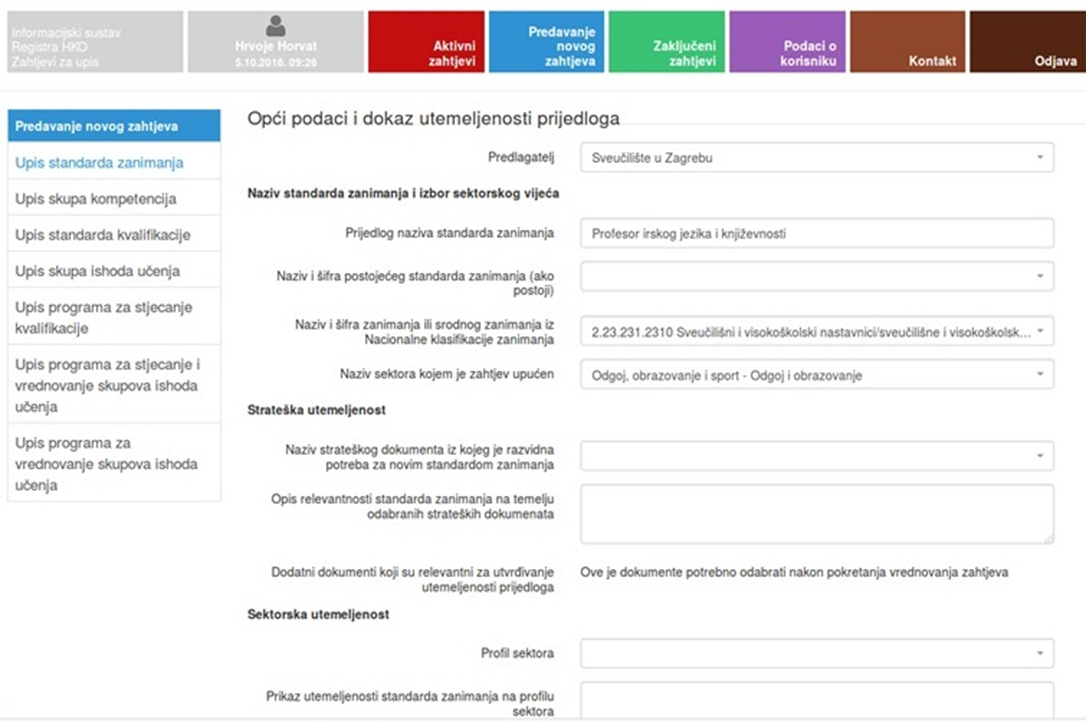 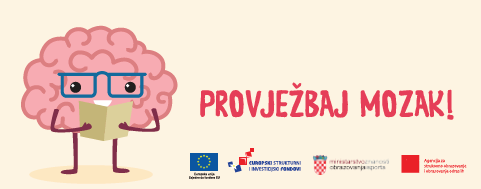 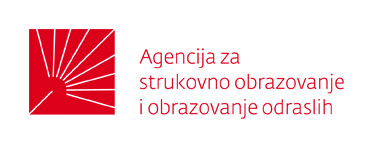 1. FAZA: Registracija predlagatelja u sustav i ispunjavanje zahtjeva
Podnositelj zahtjeva (predlagatelj SZ):

3. pokreće postupak vrednovanja – predlagatelj učitava sve potrebne dokumente i pokreće postupak vrednovanja 
prima od sustava elektroničku obavijest o primitku zahtjeva (Pravilnik o Registru HKO-a, čl. 10., st. 2.)
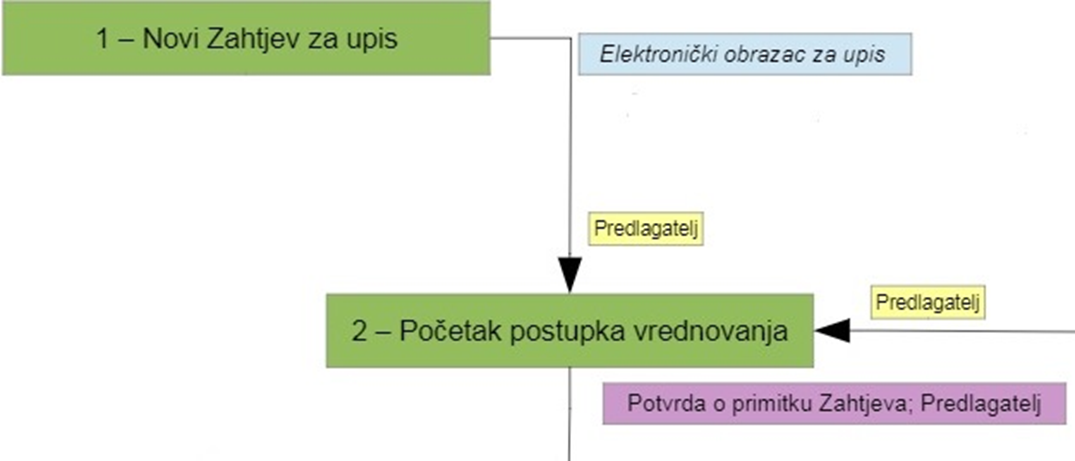 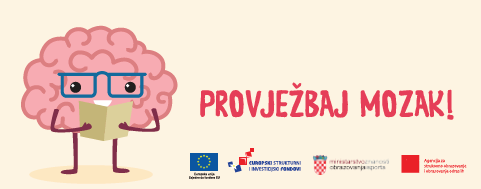 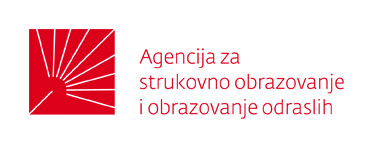 1. FAZA: Registracija predlagatelja u sustav i ispunjavanje zahtjeva
Podnositelj zahtjeva (predlagatelj SZ):

4. šalje pisani zahtjev za upis SZ – ispisan zahtjev, potpisan i/ili ovjeren od strane ovlaštene osobe, predlagatelj šalje poštom MRMS-u (Pravilnik o Registru HKO-a, čl. 10., st. 3.)

zahtjev se smatra podnesenim u trenutku kad ga MRMS zaprimi (Pravilnik, čl. 10., st. 4.)

ispunjeni elektronički obrazac treba biti identičan pisanom obrascu
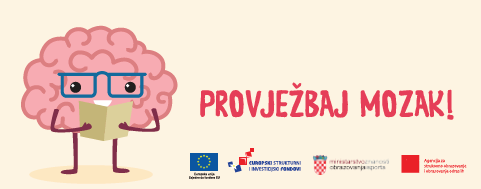 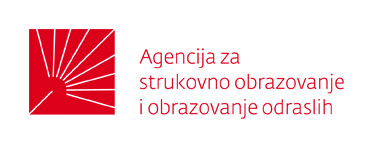 2. FAZA: Formalno vrednovanje u MRMS-u
Administrator u MRMS-u:

2. provodi formalno vrednovanje – odnosi se na:













administratori u MRMS-u rade formalnu provjeru 
sektorsko vijeće = stručno vrednovanje
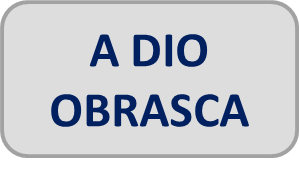 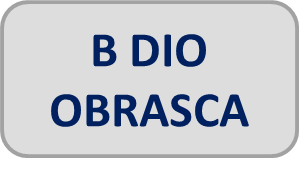 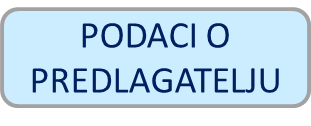 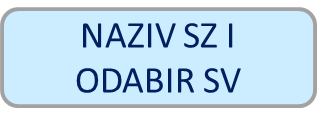 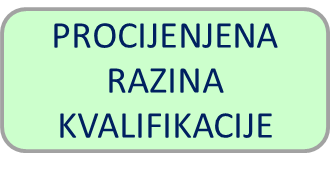 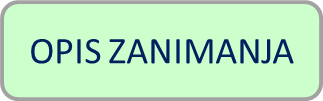 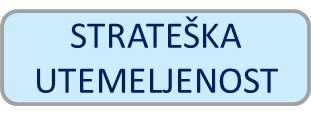 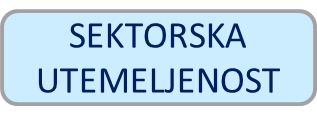 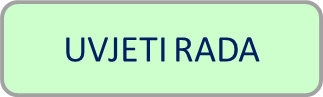 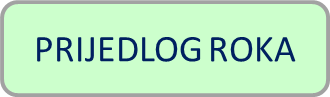 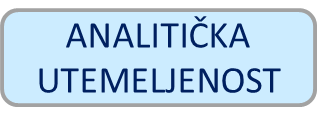 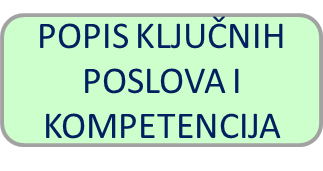 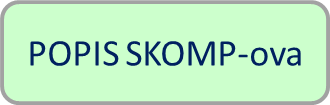 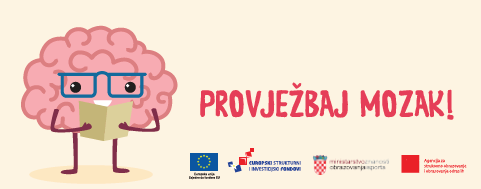 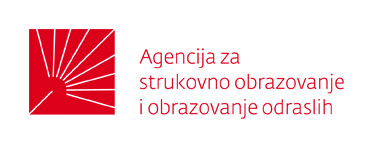 2. FAZA: Formalno vrednovanje u MRMS-u
Provjera zapisa ključnih poslova 
Provjera zapisa kompetencija - korištenje formule:
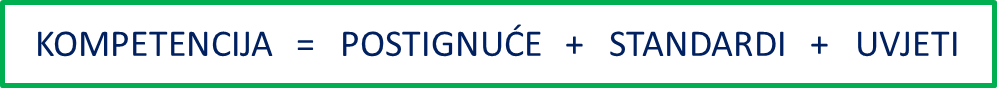 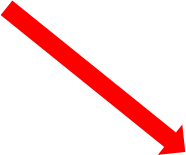 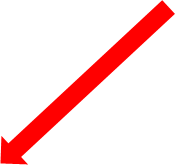 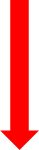 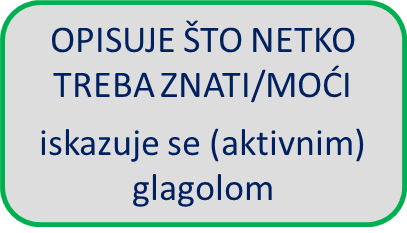 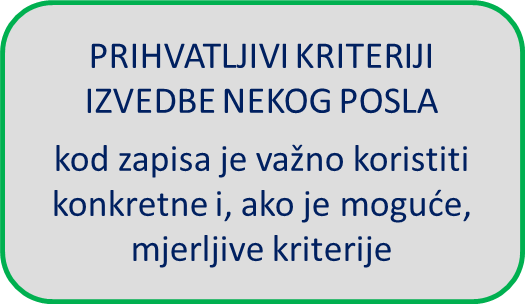 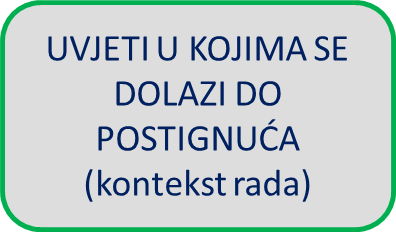 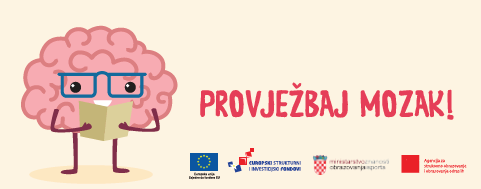 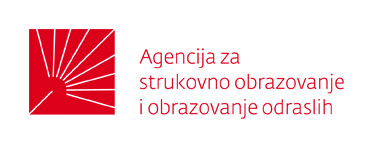 Primjeri kompetencija
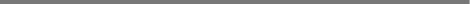 Primjer dobro zapisane kompetencije:
zanimanje: programski inženjer, ključni posao: „Integriranje i testiranje aplikativnih rješenja”, kompetencija:

                                                                                      (postignuće) 

                                                          (uvjeti koji upozoravaju na 
                                                          samostalnost i odgovornost)

                                                                                                 (standard 
                                                                                                  izvedbe)


iako formula za zapis nije obvezujuća, preporučujemo je primijeniti gdjegod je moguće, kako bi kompetencije što preciznije opisale cijeli kontekst i standarde relevantne za radno mjesto
Integrirati vlastite komponente u postojeći ili novi sustav
prema uputama i dokumentaciji
i u skladu s procedurama za upravljanje konfiguracijom i održavanje sustava te procedurama  za očuvanje sigurnosti i integriteta sustava i podataka
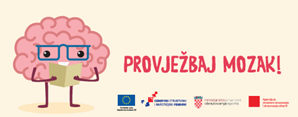 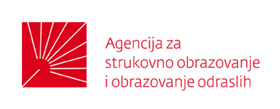 Primjeri kompetencija
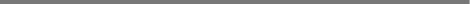 Primjer nejasno ili nepotpuno zapisane kompetencije:
zanimanje: voditelj kuće za odmor, ključni posao: „Vođenje brige o gostu”, kompetencija:
„Voditi brigu o zadovoljstvu gosta” – zadovoljstvo u pogledu čega (u pogledu ponude lokalnih događaja/opremljenosti objekta/turističkih usluga…)? 
nepotpuna kompetencija – potrebno specificirati

zanimanje: financijski savjetnik, ključni posao: „Procjena” (i u ključnom poslu nedostaje kontekst), kompetencija:
„Procjena rizika” – kakvih rizika? koja vrsta procjene? U cilju čega će se procjena obaviti?
preopćenita kompetencija – potrebno specificirati

nazivi ključnih poslova i kompetencija moraju biti informativni i jasni, ne samo stručnjacima u određenom sektoru, nego i osobama koje se prvi put informiraju o standardu nekog zanimanja
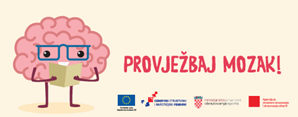 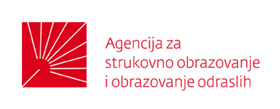 2. FAZA: Formalno vrednovanje u MRMS-u
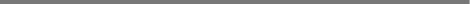 Administrator u MRMS-u – nakon formalnog vrednovanja:

3. vraća prijedlog SZ-a predlagatelju na doradu (Pravilnik o Registru HKO-a, čl. 19., st. 3.)
predlagatelj od sustava dobiva obavijest o neispunjenim formalnim uvjetima
MRMS – dopis predlagatelju (upute i preporuke za poboljšanje prijedloga SZ)
treba nadopuniti zahtjev – novi postupak vrednovanja 

            * ovaj ciklus može proći i
                više nego jedanput


nema propisanog roka za dostavu novog dorađenog prijedloga
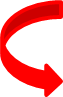 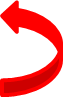 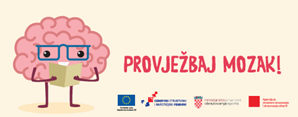 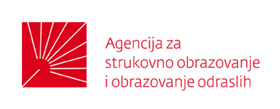 2. FAZA: Formalno vrednovanje u MRMS-u
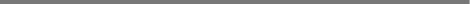 dosad u ISRHKO-u postoji 25 zahtjeva SZ u raznim statusima
najčešće pogreške predlagatelja:
neadekvatno upisani nazivi i šifra (ili više njih) srodnih zanimanja iz NKZ-a
nenavedena obrazloženja za sve spomenute strateške ili druge relevantne dokumente
nisu učitani svi navedeni dokumenti 
neadekvatno ispunjena sektorska i analitička utemeljenost
preopširan/prekratak opis zanimanja
nekorištenje adekvatne taksonomije za zapis ključnih poslova i kompetencija
nepotpuno razvrstavanje kompetencija u SKOMP-ove
prekratak/predug prijedlog roka važenja standarda
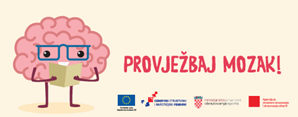 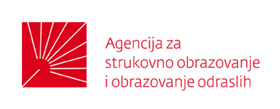 2. FAZA: Formalno vrednovanje u MRMS-u
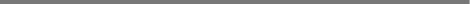 Administrator u MRMS-u:

4. prosljeđuje zahtjev nadležnom sektorskom vijeću/vijećima (Pravilnik o Registru HKO-a, čl. 20

predlagatelj dobiva od sustava obavijest o zadovoljenoj formalnoj provjeri 
samo zahtjevi koji su zadovoljili formalnu provjeru prelaze u fazu stručnog vrednovanja zahtjeva
stručno vrednovanje provode nadležna sektorska vijeća
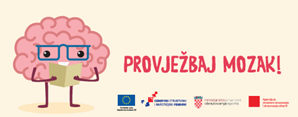 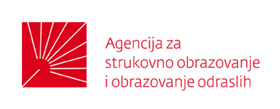 2. FAZA: Formalno vrednovanje u MRMS-u
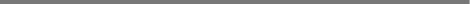 shema procedure formalnog vrednovanja u MRMS-u
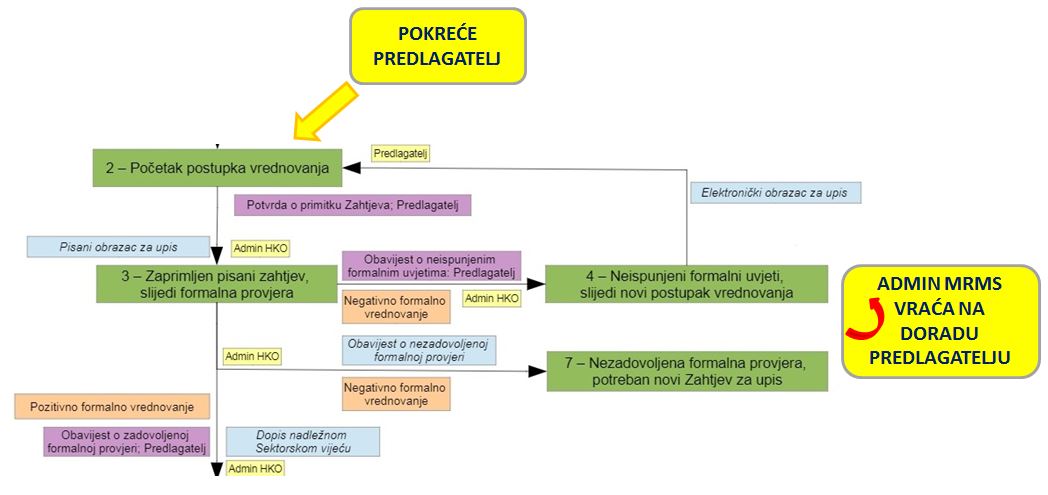 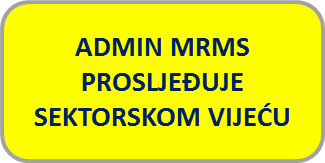 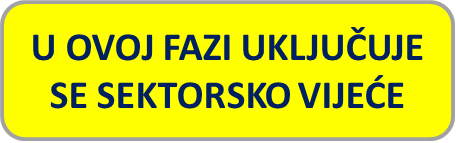 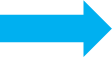 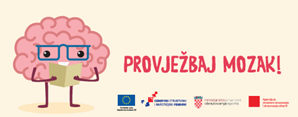 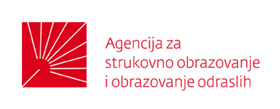 4. FAZA: Upis standarda u Registar
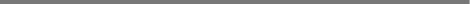 pozitivno mišljenje SV               ministar nadležan za rad donosi odluku o upisu u Registar (Pravilnik, čl. 27., st. 1.)
Odluka se objavljuje na mrežnoj stranici MRMS-a
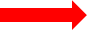 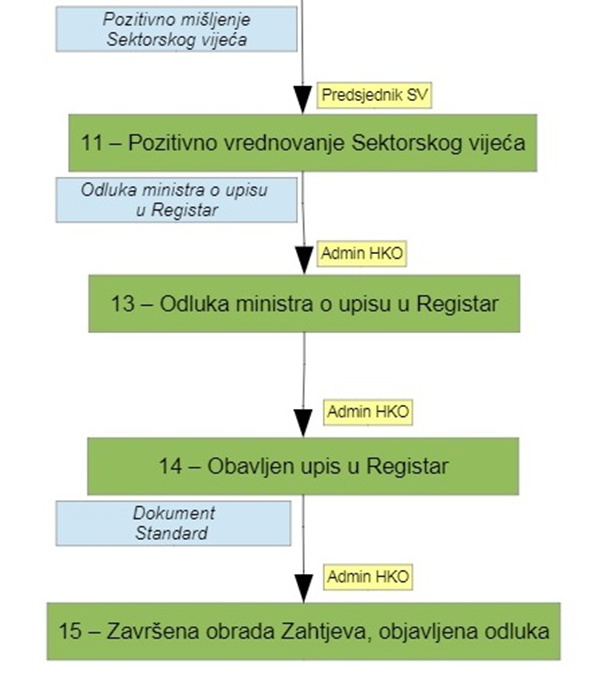 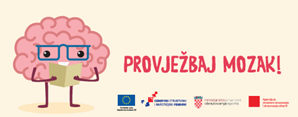 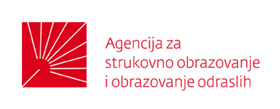 Odnos između standarda zanimanja i standarda kvalifikacija
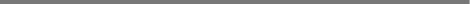 kvalitetno napravljen SZ pomoći će u izradi boljeg SK jer će korespondirati  s obrazovnim programom na odgovarajući način
ako se stručne podloge za izradu SZ-a kvalitetno izvedu/upotrijebe (Anketa o standardu zanimanja, profili, itd.), SK će na odgovarajući način biti usmjeren na potrebe tržišta rada
rezultat: usklađenost ponude i potražnje za znanjem i vještinama na tržištu rada
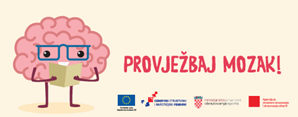 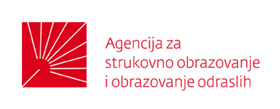 Zahvaljujem na pažnji!
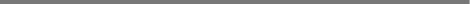 Uprava za tržište rada i zapošljavanje
Ulica grada Vukovara 78
10 000 Zagreb 
Hrvatska 
e-mail: hko@mrms.hr  
web: www.mrms.hr
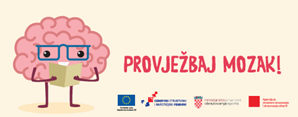 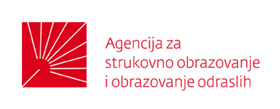